XI Seminário Internacional de Gerência de Riscos e Seguros
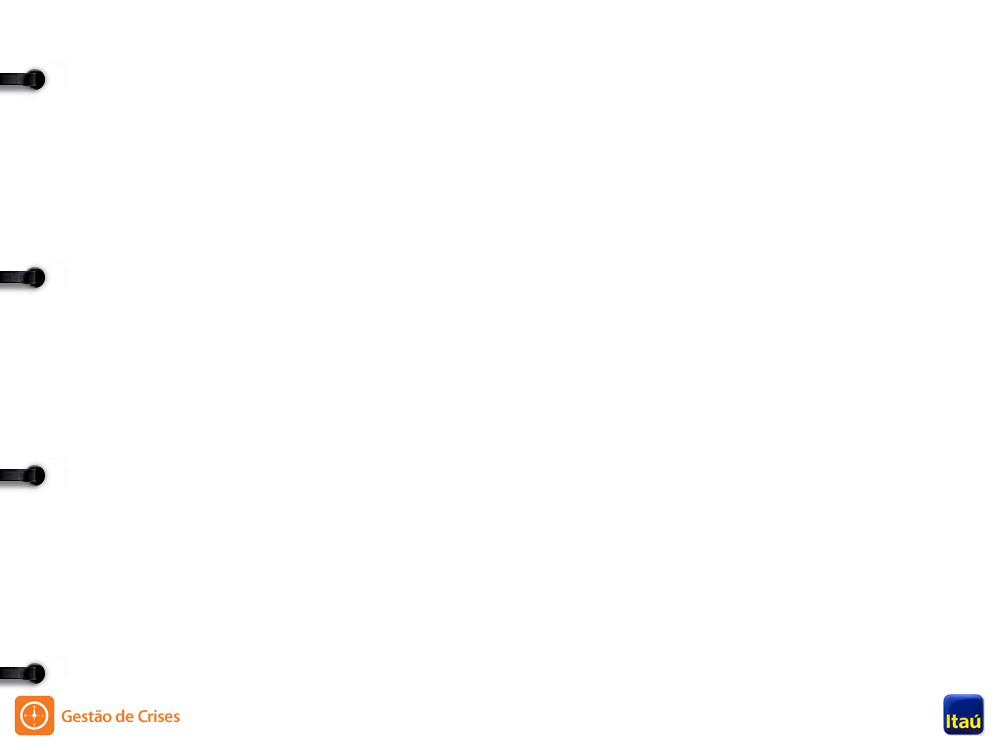 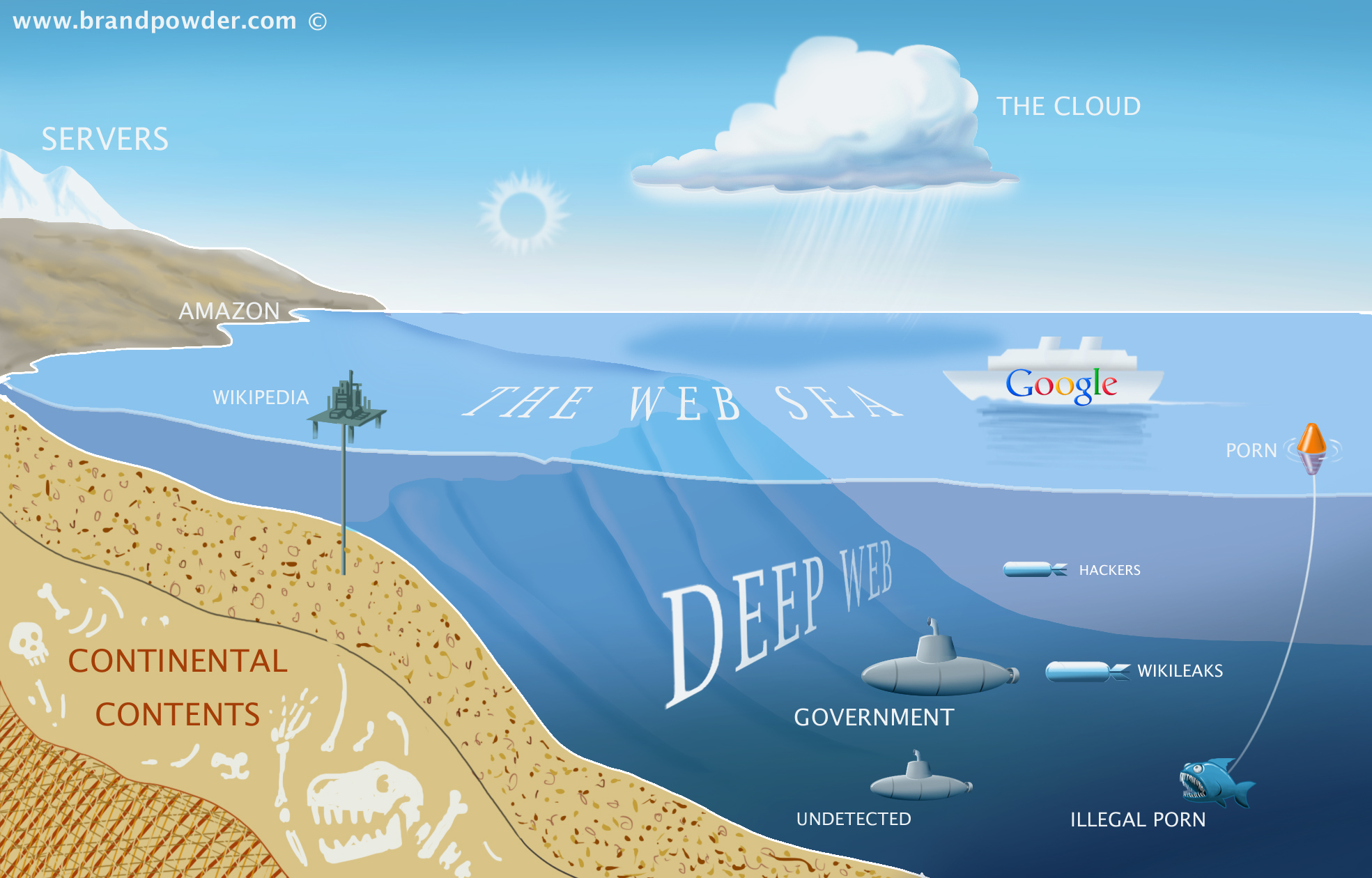 Verdade
MITO
Não
Ataque hacker e virus

 Drogas, armas, mercado em geral 

 Acessar a deep web é ilegal 

 Grupos extremistas 

 Hitman’s – Assassinos Contratados

 Videos Snuffs

 Pornografia Grotesca 

 Experimentos “Científicos” com Humanos 

 Fóruns de Canibalismo 

 Bonecas Sexuais Humanas (*)
Grande variedade
Não
O que muda para Deep é o número e a forma como agem
Não é uma tarefa fácil mas o fato é que existem muitos e oferecendo os serviços mais variados.
Aos montes pela Deep
De todo tipo imaginável
Na "deep web" da deep web, existem fóruns de compartilhamento de documentos e imagens
Fóruns fechados , mais existentem
[Speaker Notes: Drogas – de maconha a metanfetamina, heroina, coca, sinteticas ...
Video snuff – Vídeos Snuffs” é o termo utilizado para à filmagens de assassinatos, aonde em homicídios pré-meditados, o assassino filma seu crime]